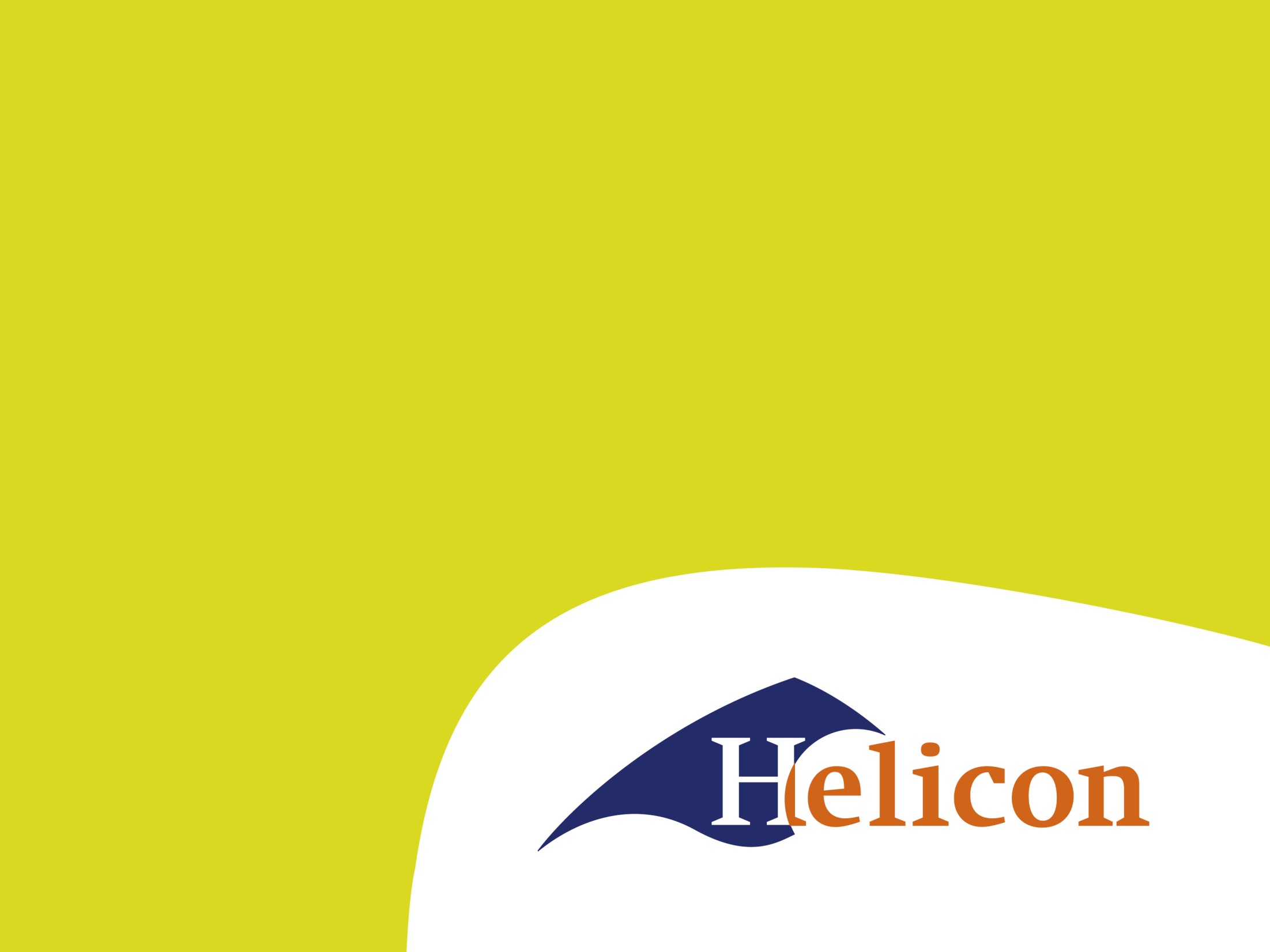 Vissen
Maanvis
Sumatraan
Black molly
Platy
Guppy
Discusvis
Kempvis
Harnasmeerval
Neon-tertra
Antenne baarsje